Prevención del riesgo de accidentes en el sector marítimo, desde la Formación del talento humano en la Armada de Colombia: Caso ENSUB.

24/04/2025
Contralmirante Javier Hernando Rubio Barrera
Director Escuela Naval de Suboficiales “ARC BARRANQUILLA”
Prevención del riesgo de accidentes en el sector marítimo, desde la Formación del talento humano en la Armada de Colombia: Caso ENSUB.
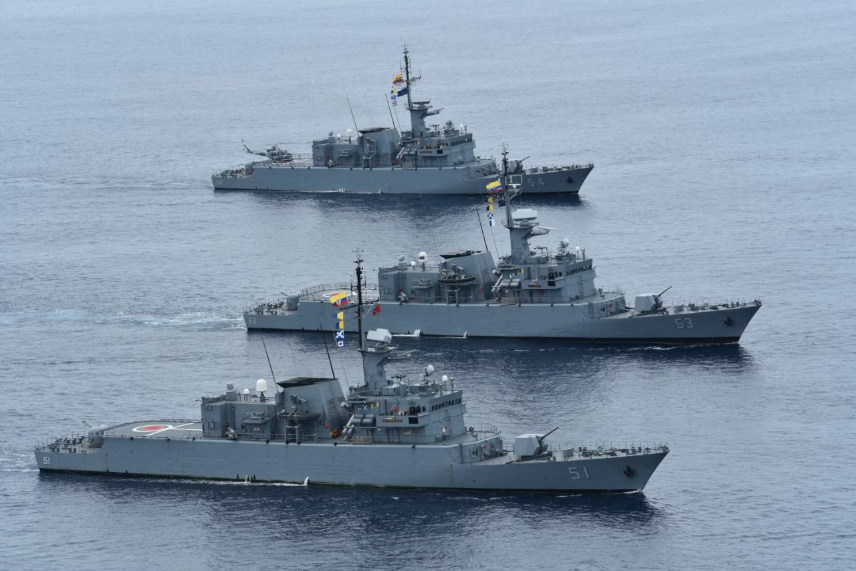 La Armada de Colombia dentro de sus lineamientos estratégicos cuenta con el fortalecimiento del talento humano, esto se logra a través de la formación y capacitación constante de nuestros tripulantes para desarrollar operaciones navales con carácter diferencial.
Principales causas de accidentes marítimos
Tormentas y mares adversos aumentan riesgos operativos.
Piratería y otros riesgos de seguridad.
Problemas mecánicos que comprometen la seguridad.
Responsable del 75% de accidentes según la OMI.
Tomado de: https://albtriallawyers.com/es/primary-causes-of-maritime-accidents/
Armada de Colombia
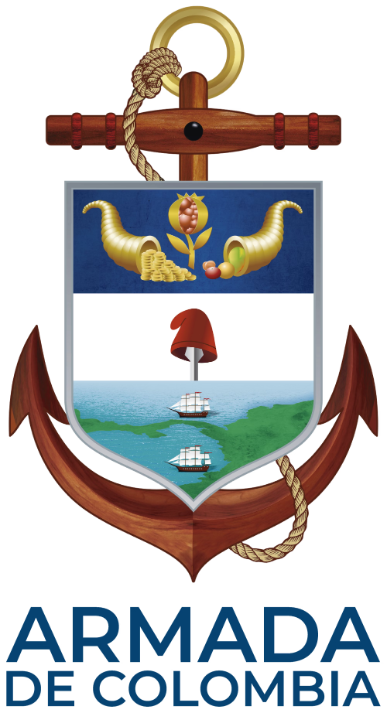 MISIÓN
VISIÓN
La Armada Nacional desarrolla operaciones navales con el propósito de contribuir a la defensa de la soberanía, la independencia, la integridad del territorio y el orden constitucional, así como la protección y desarrollo de los intereses nacionales.
Ser una Armada de proyección e influencia regional, con tecnología y capacidades de avanzada para la defensa y seguridad, determinante para el desarrollo de los intereses nacionales, reconocida por su integridad y contribución al progreso del país.
Jefatura de Estado Mayor de Personal (JEMPE)
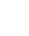 INCORPORACIÓN DEL TALENTO HUMANO
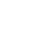 FORMACIÓN DE LOS ALUMNOS
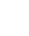 ENTRENAMIENTO
(TIEMPO - MEDIOS - CAPACIDADES - RECURSOS)
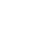 CAPACITACIÓN
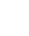 ENTRENAMIENTO
(TIEMPO - MEDIOS - CAPACIDADES-RECURSOS)
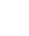 EJECUCIÓN DE OPERACIONES NAVALES
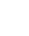 EVALUACIÓN DE PROCESOS OPERACIONALES
RESULTADOS
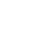 MITIGACIÓN DEL RIESGO
(ÉXITO OPERACIONAL)
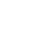 Formación de los alumnos
Jefatura Integral de Educación Naval (JINEN)
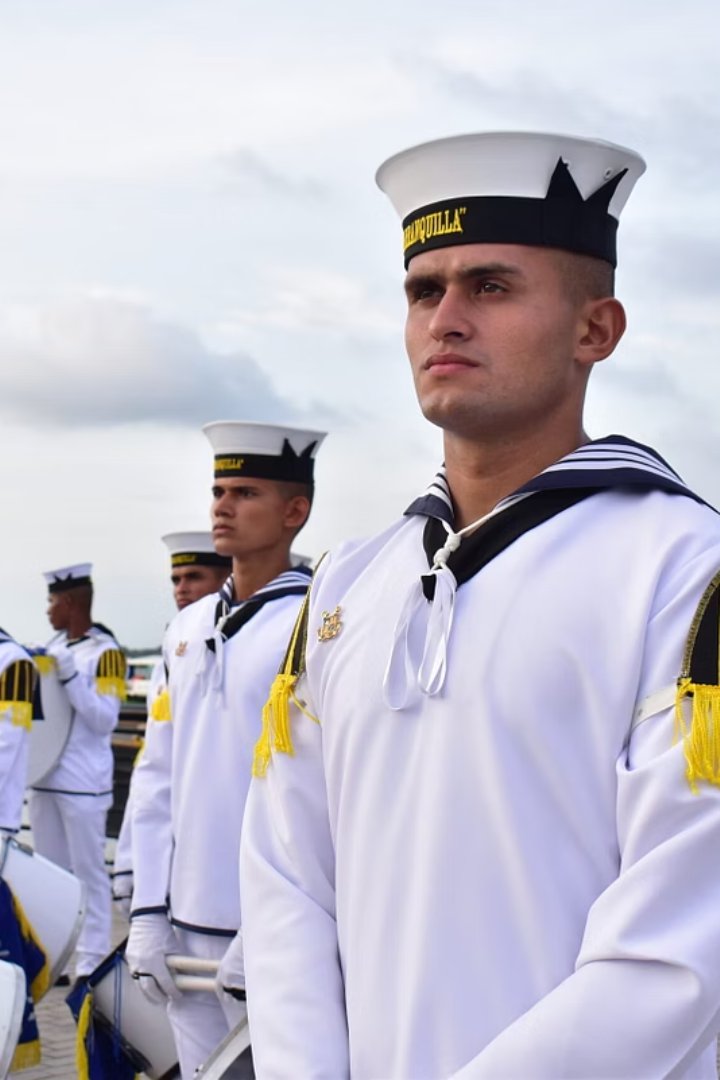 Proceso de profesionalización
Escuela Naval de Cadetes “Almirante Padilla”
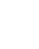 Alma máter de los  Oficiales  - Universidad Profesional.
Escuela Naval de Suboficiales "ARC BARRANQUILLA"
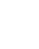 Alma máter de los Suboficiales Navales - Universidad Tecnológica.
Escuela de Formación de Infantería de Marina
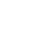 Alma máter de los Suboficiales del Cuerpo de Infantería de Marina - Universidad Tecnológica.
Caso: Escuela Naval de Suboficiales "ARC BARRANQUILLA"
Función 
misional
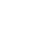 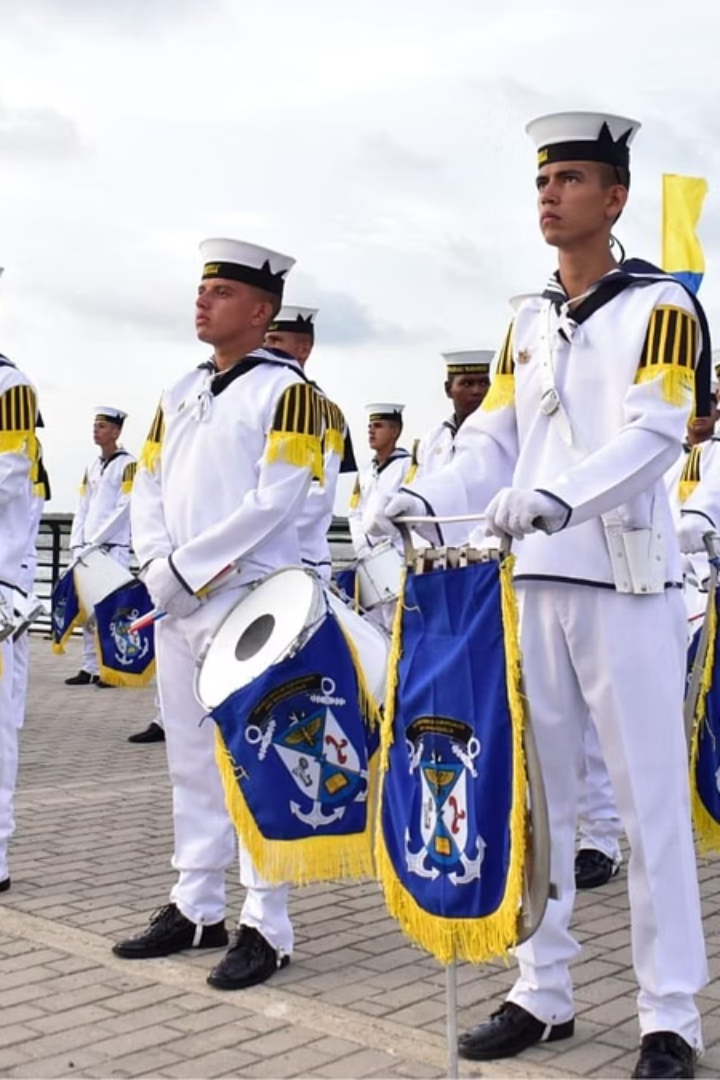 Capacitación
Curso de Capacitación Intermedia
Especialización Tecnológica.
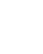 Tiempo - Recursos  (Entrenamiento).
Curso de Capacitación Avanzado
Especialización Talento Humano y Liderazgo.
Oferta académica: Escuela Naval de Suboficiales 
"ARC BARRANQUILLA"
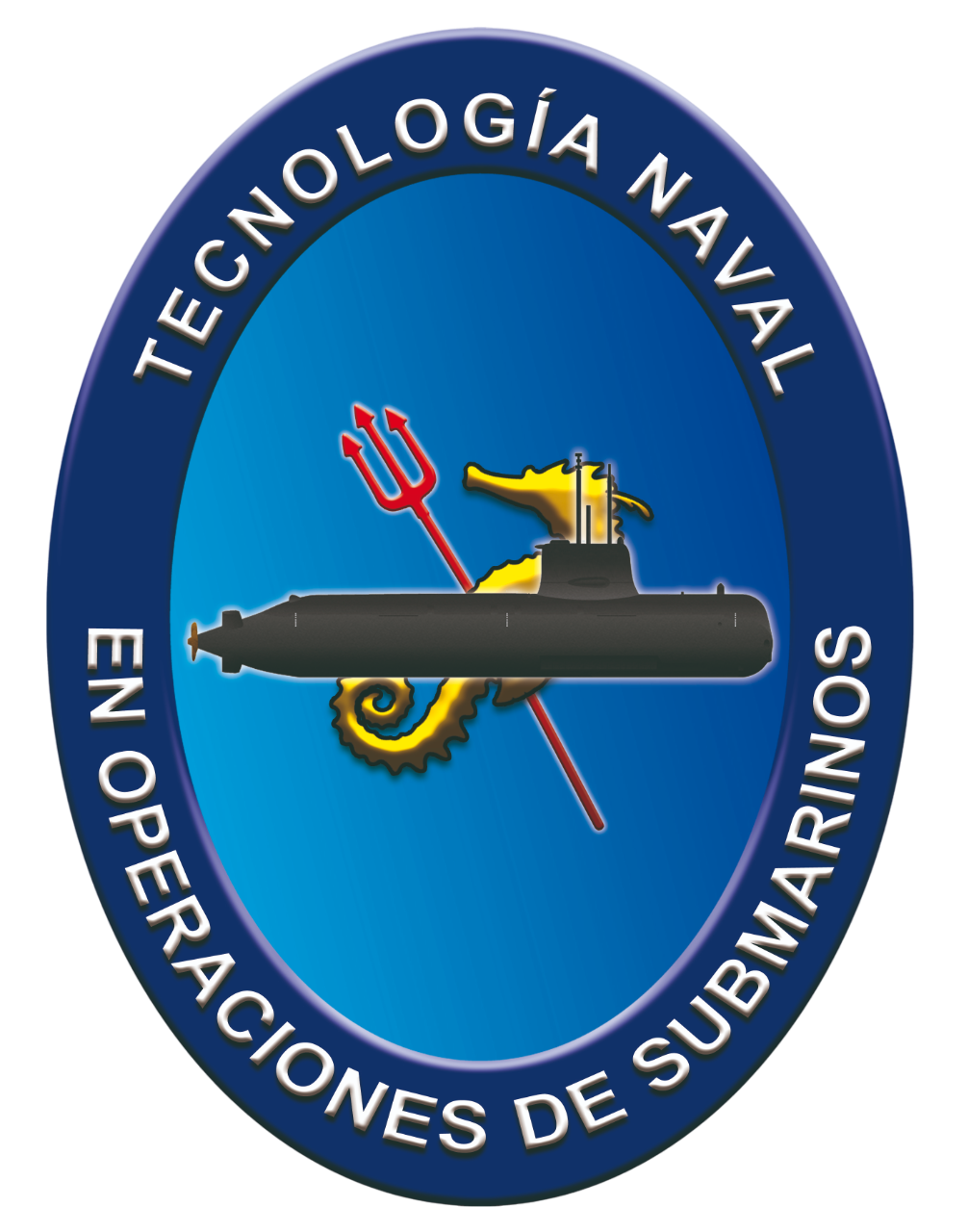 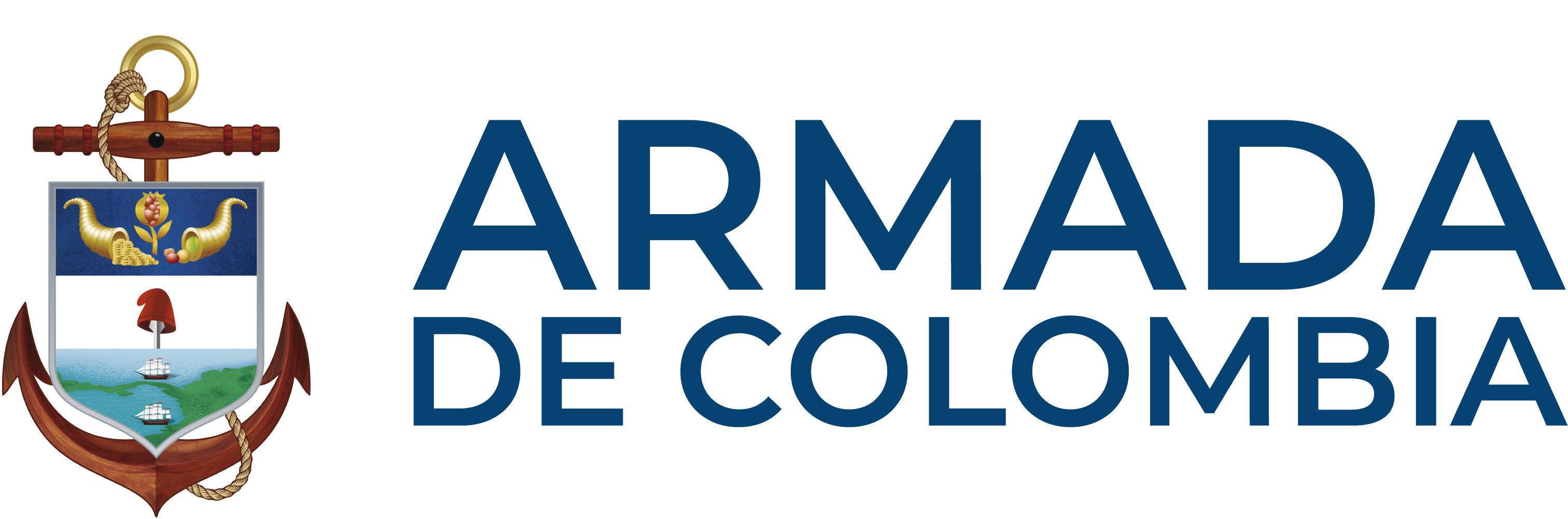 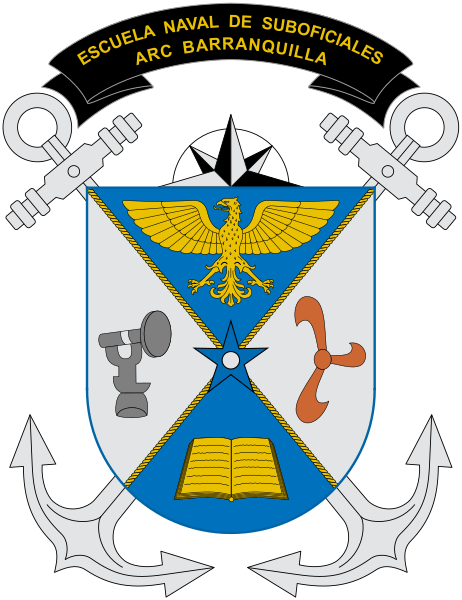 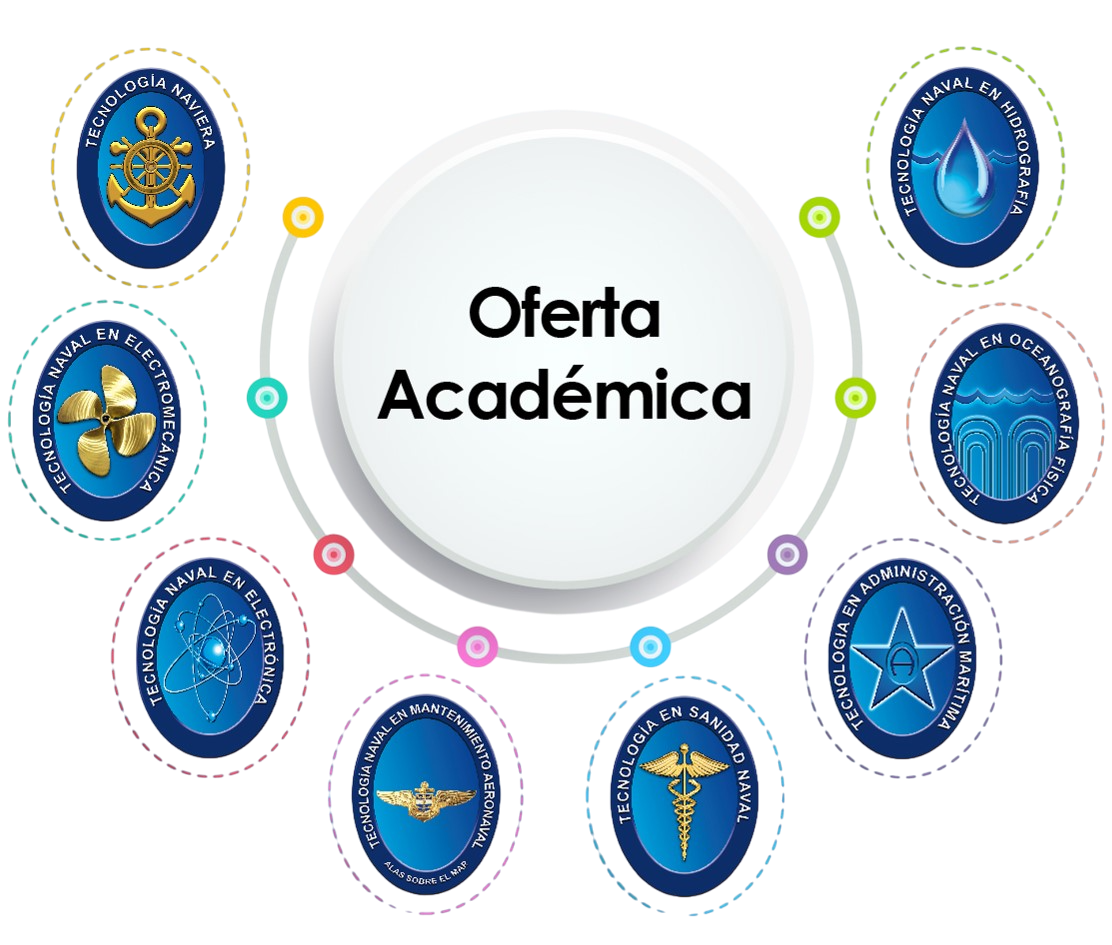 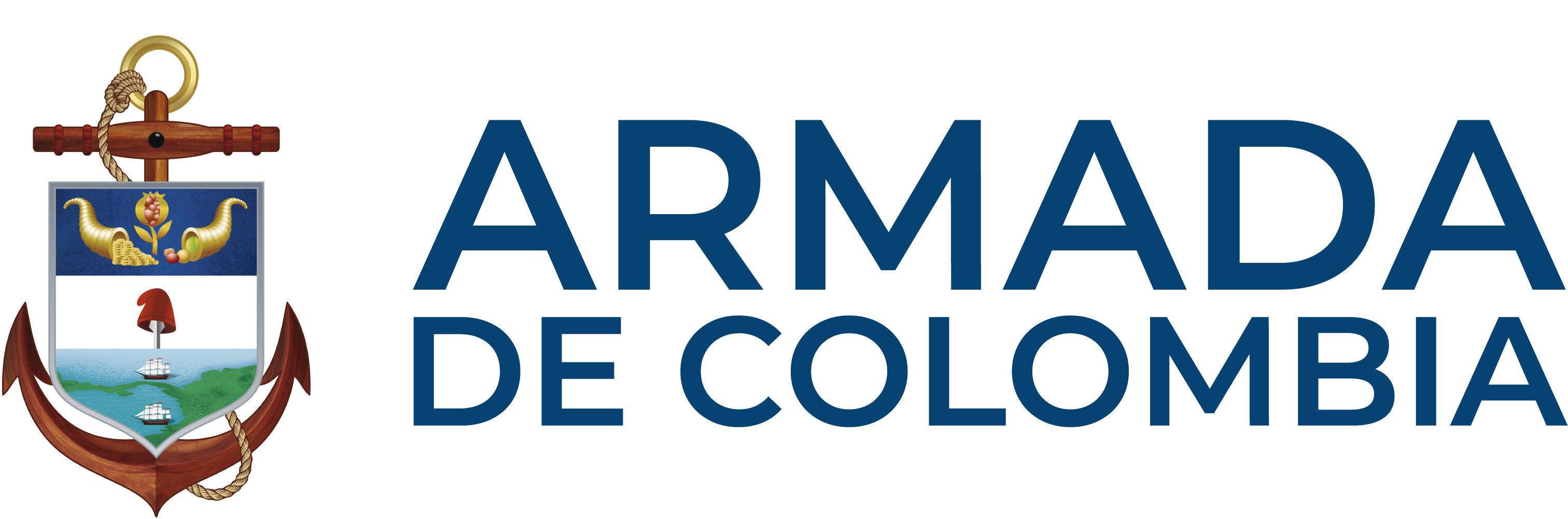 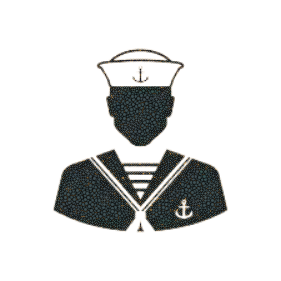 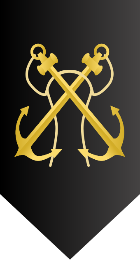 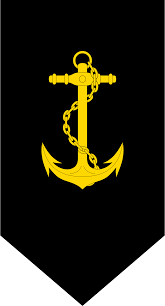 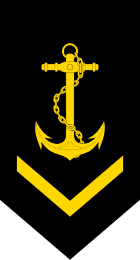 Grumete
Marinero Segundo
PREGRADO
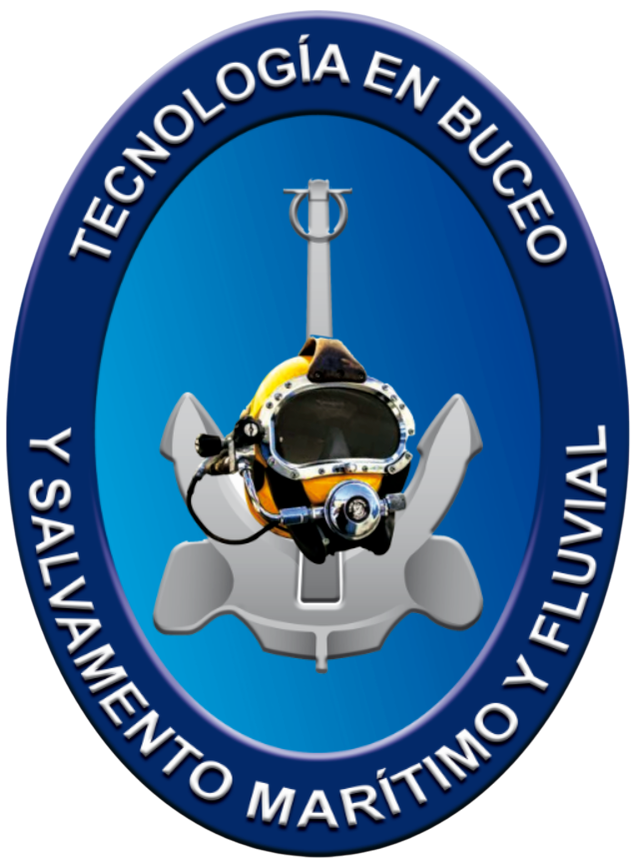 Oferta académica: Escuela Naval de Suboficiales 
"ARC BARRANQUILLA"
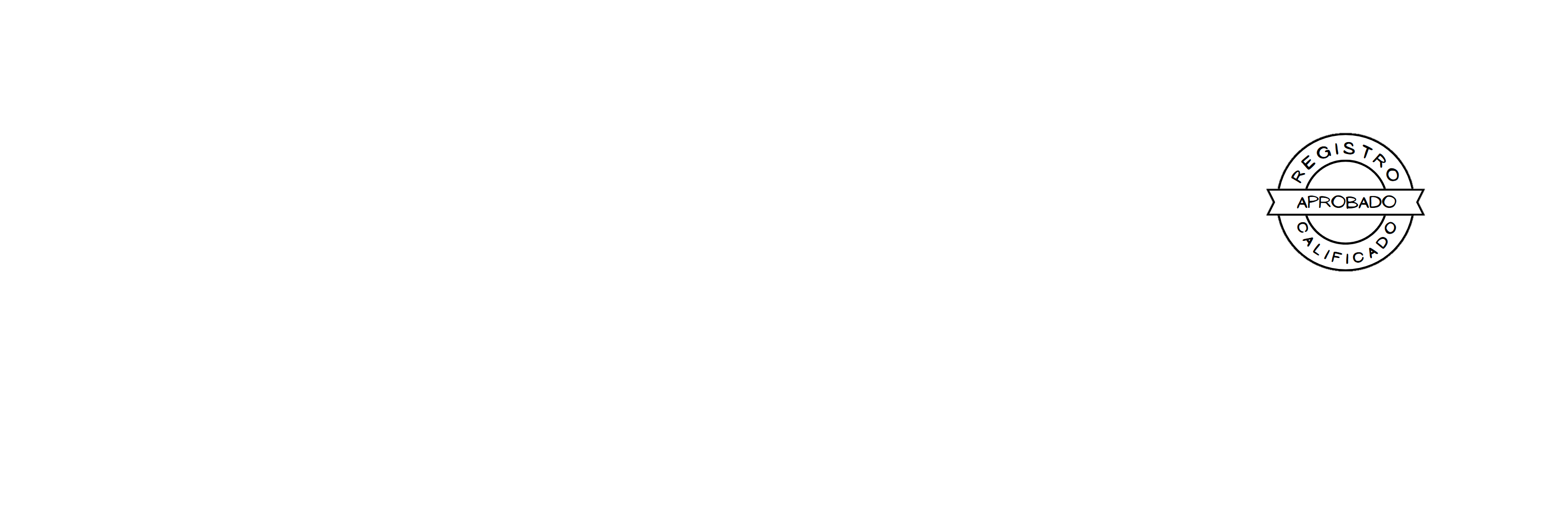 Logística Naval
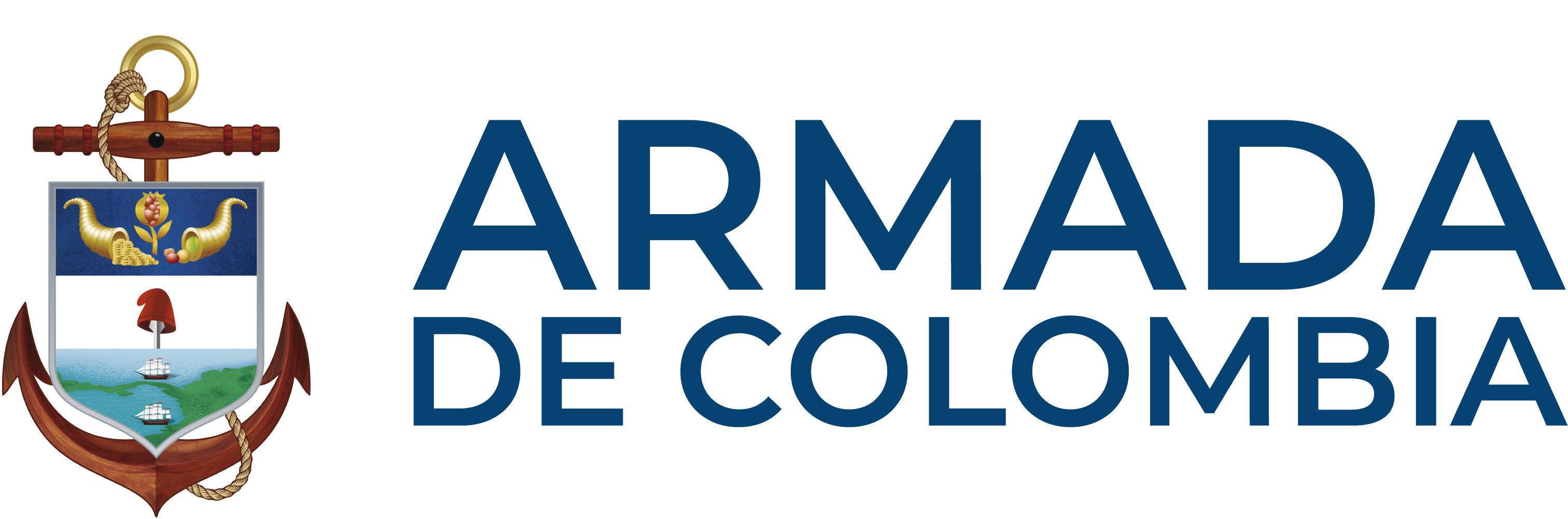 ESPECIALIZACIÓN TECNOLÓGICA
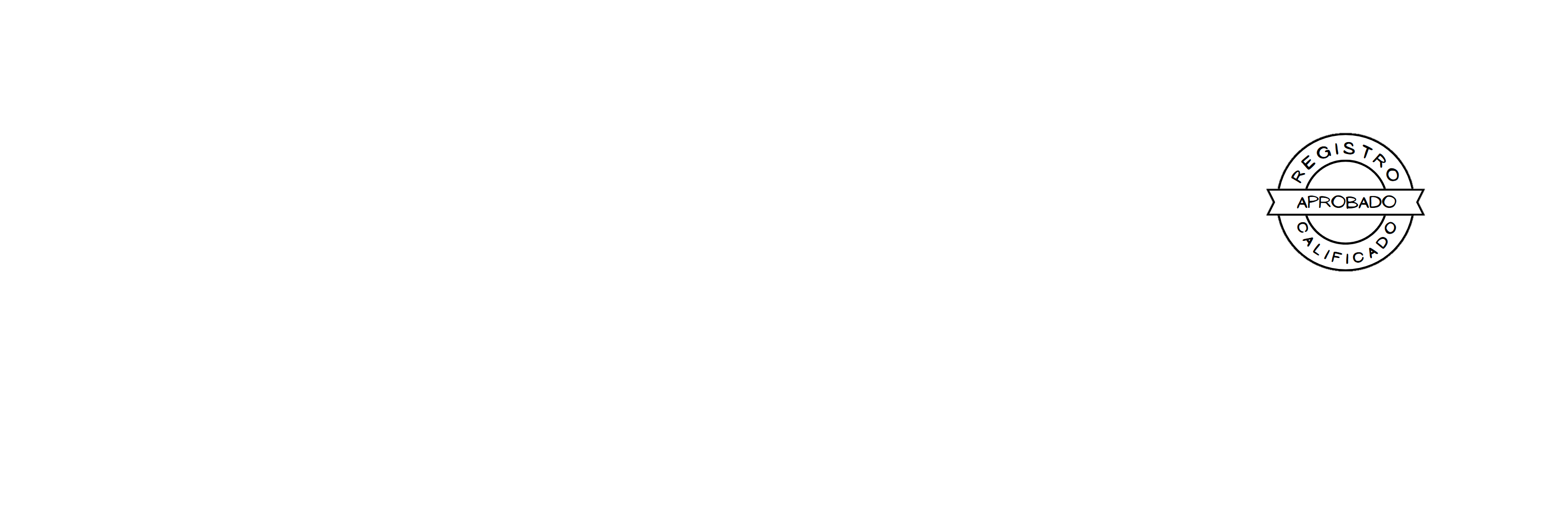 Control Naval de Tráfico Marítimo.
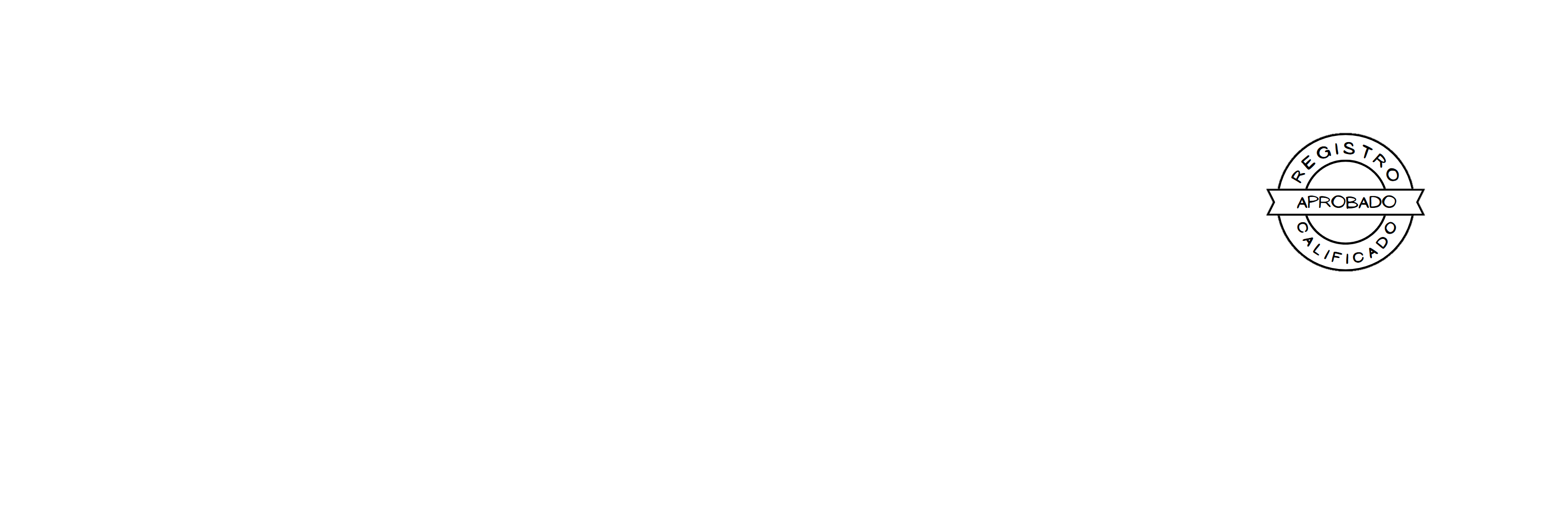 Manejo Integrado de Zonas Costeras.
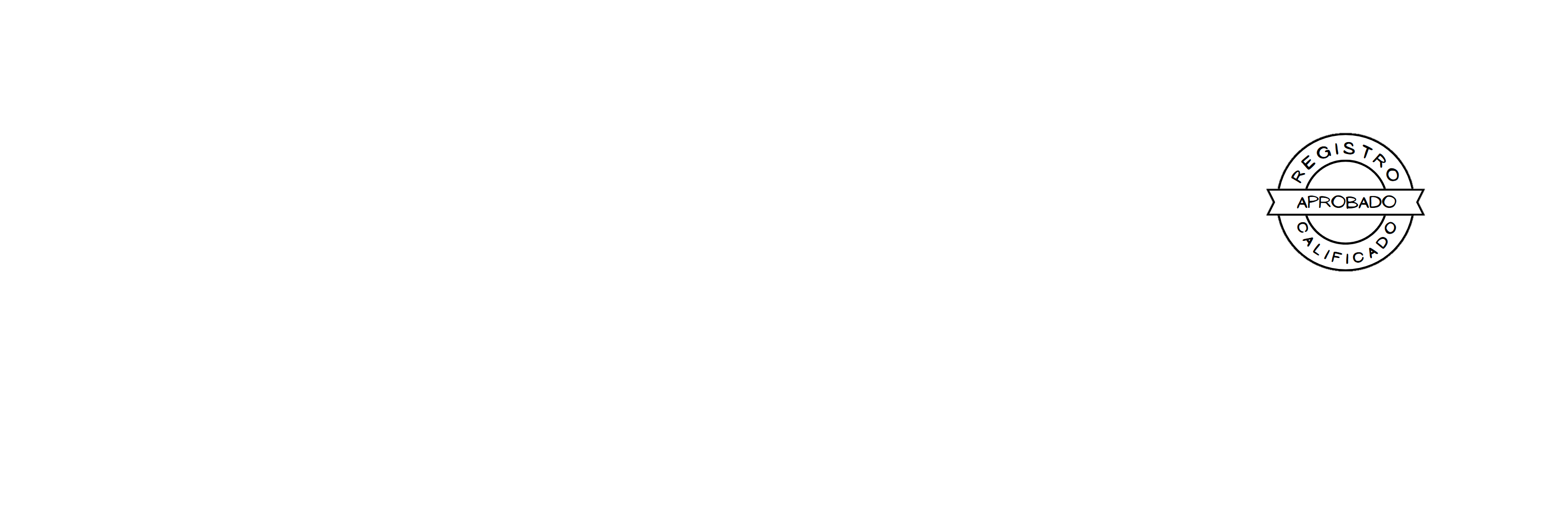 Gestión de la Seguridad y la Información.
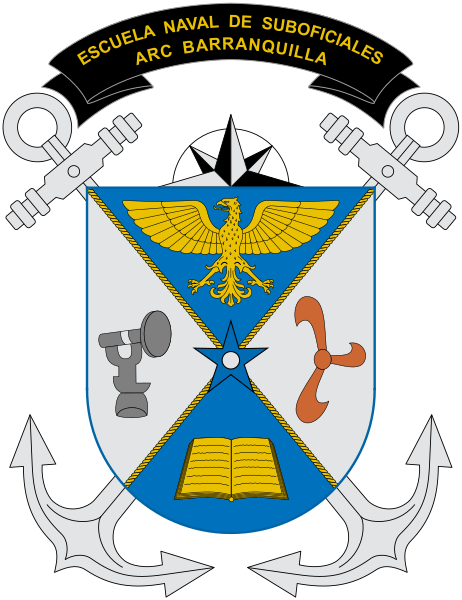 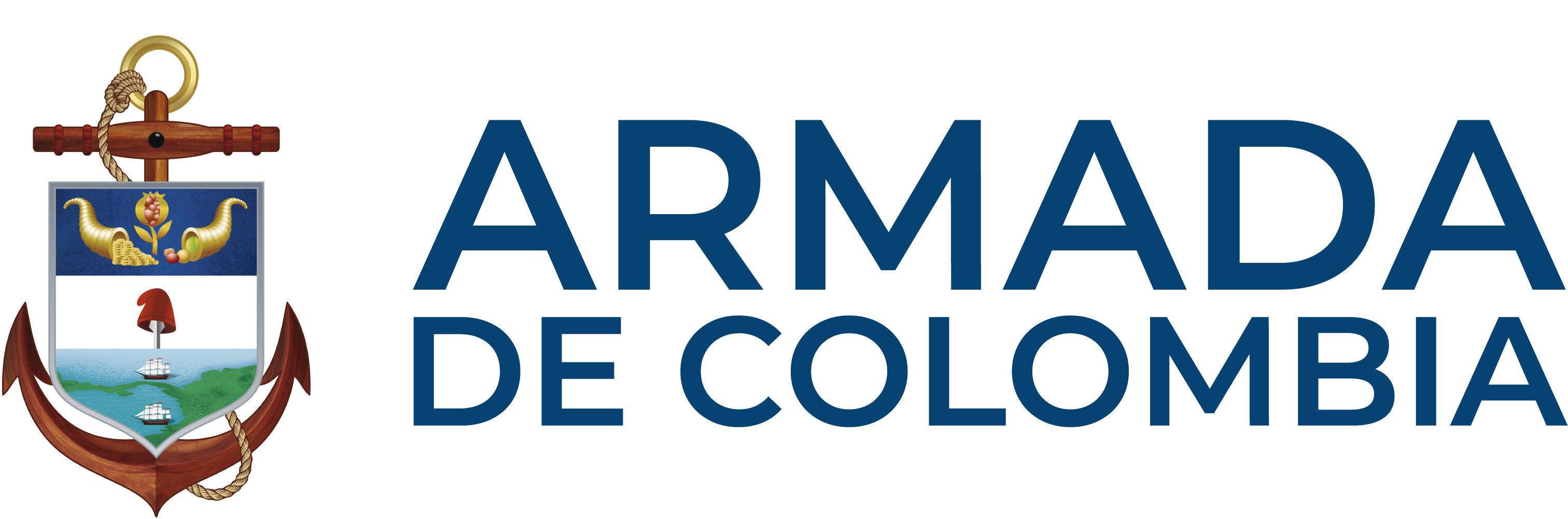 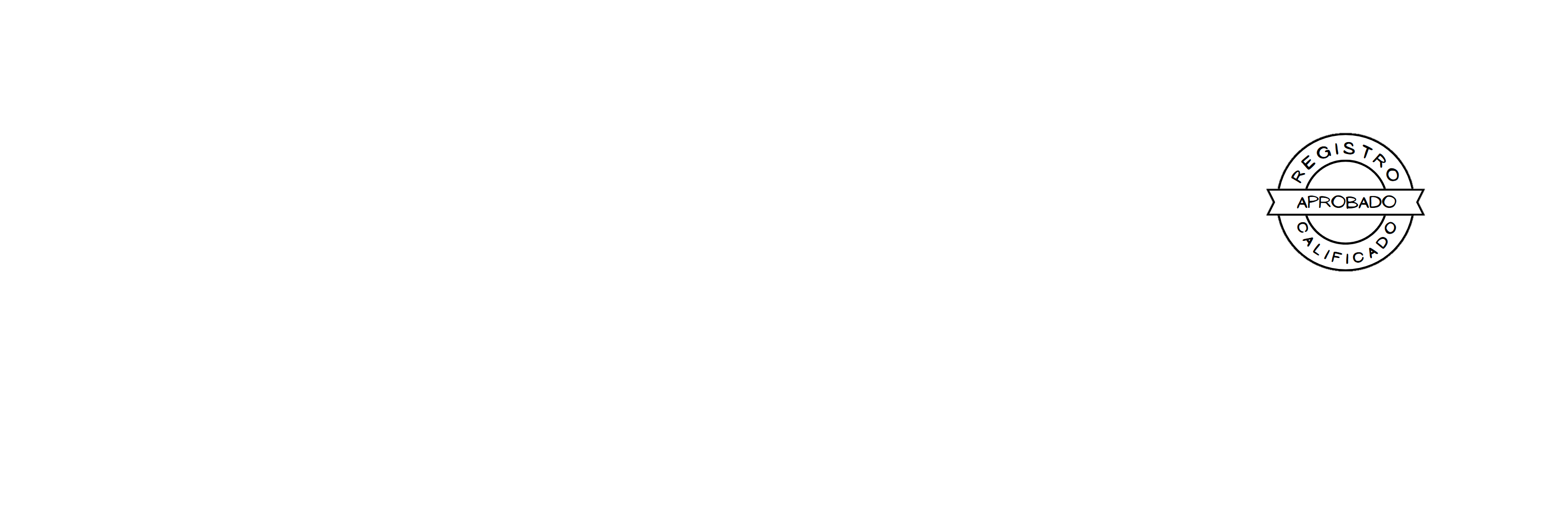 Administración de Servicios de Salud.
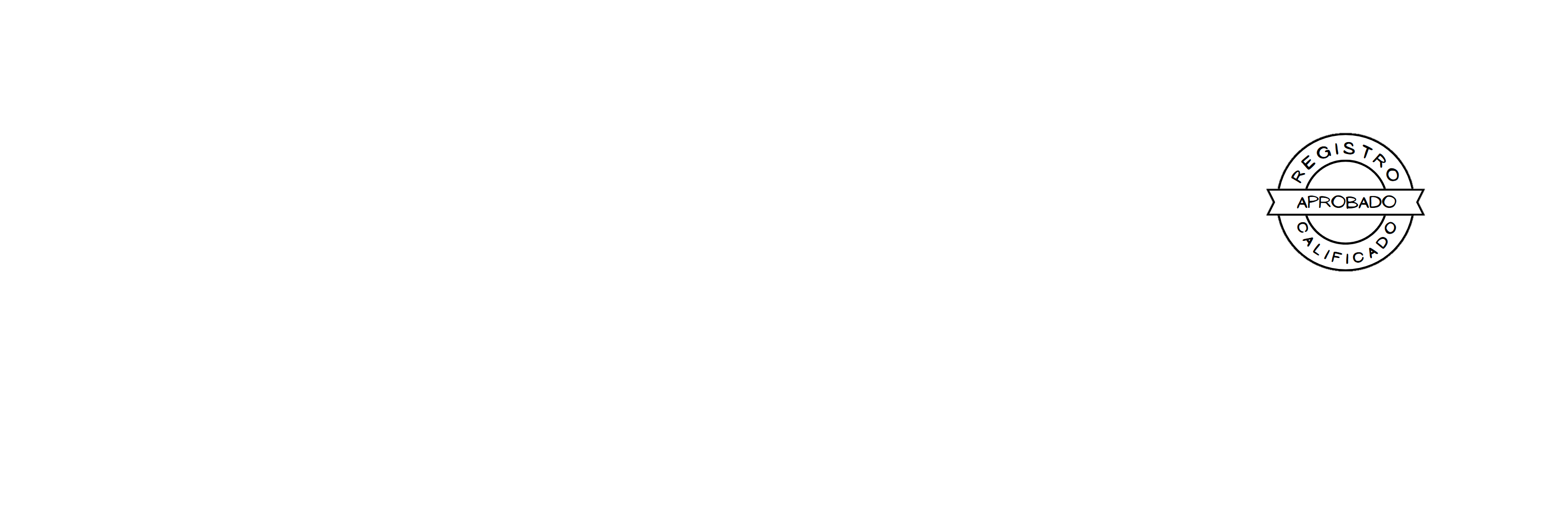 Diseño y Construcción de Sistemas Electrohidráulicos y Electroneumáticos.
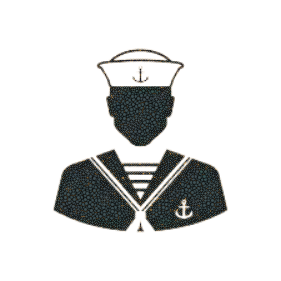 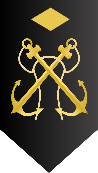 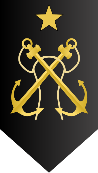 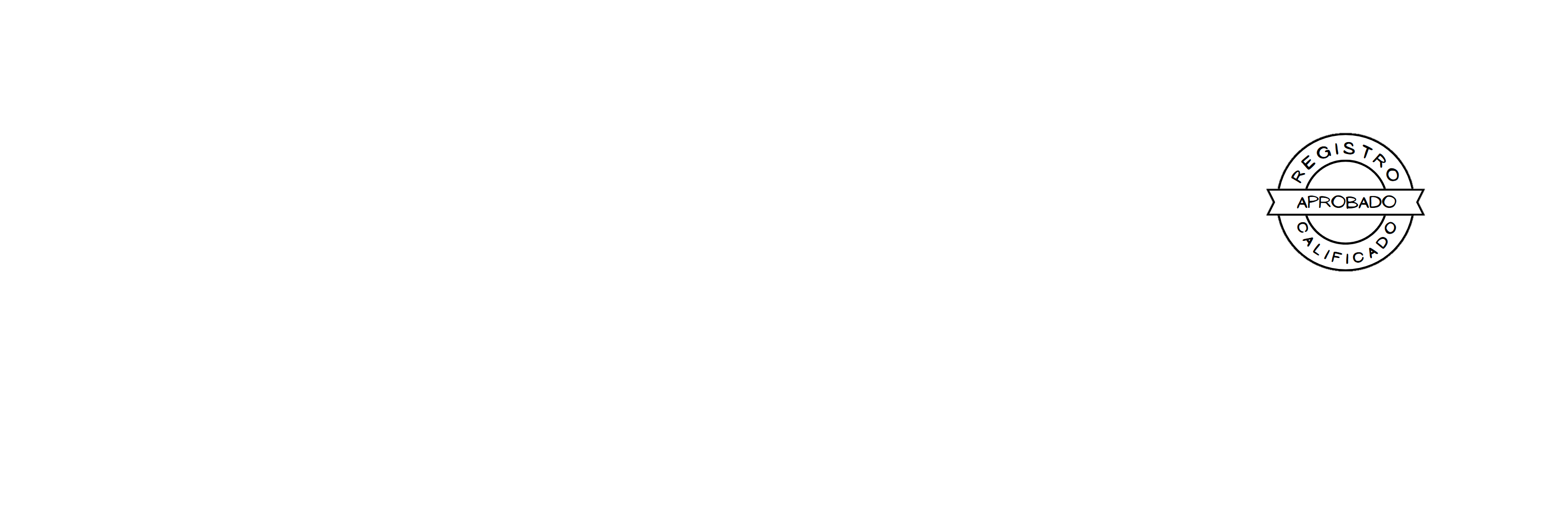 Manejo de Materiales Compuestos.
Marinero Primero
Suboficial Tercero
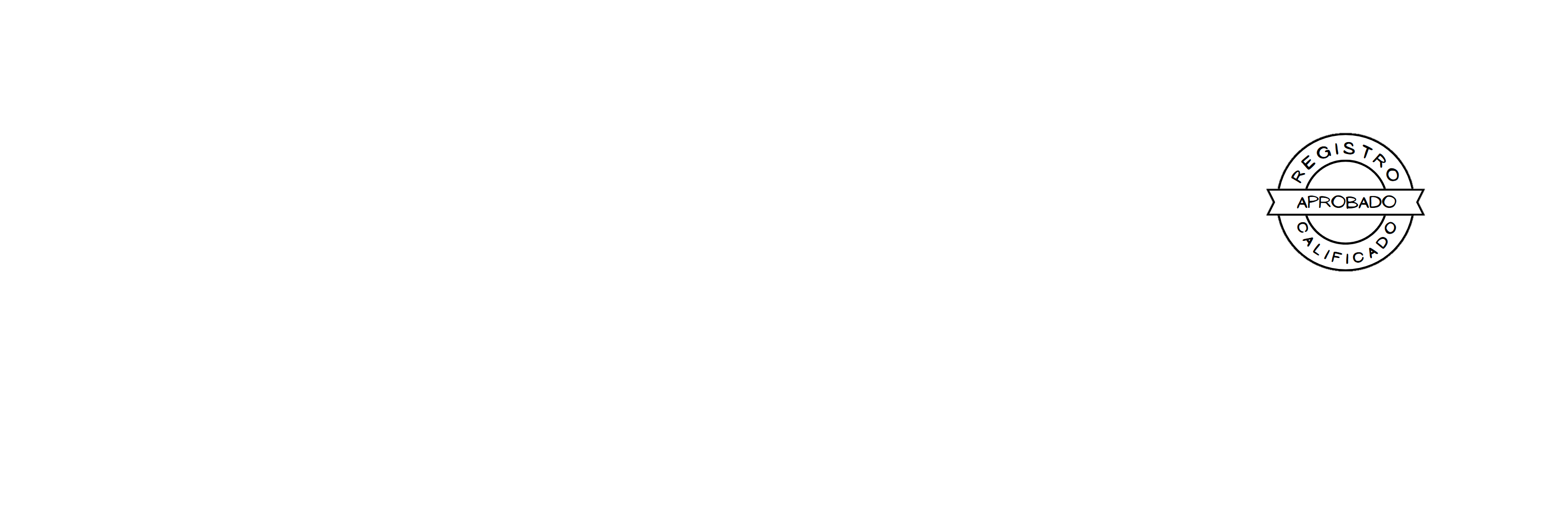 Gestión Integral de Mantenimiento.
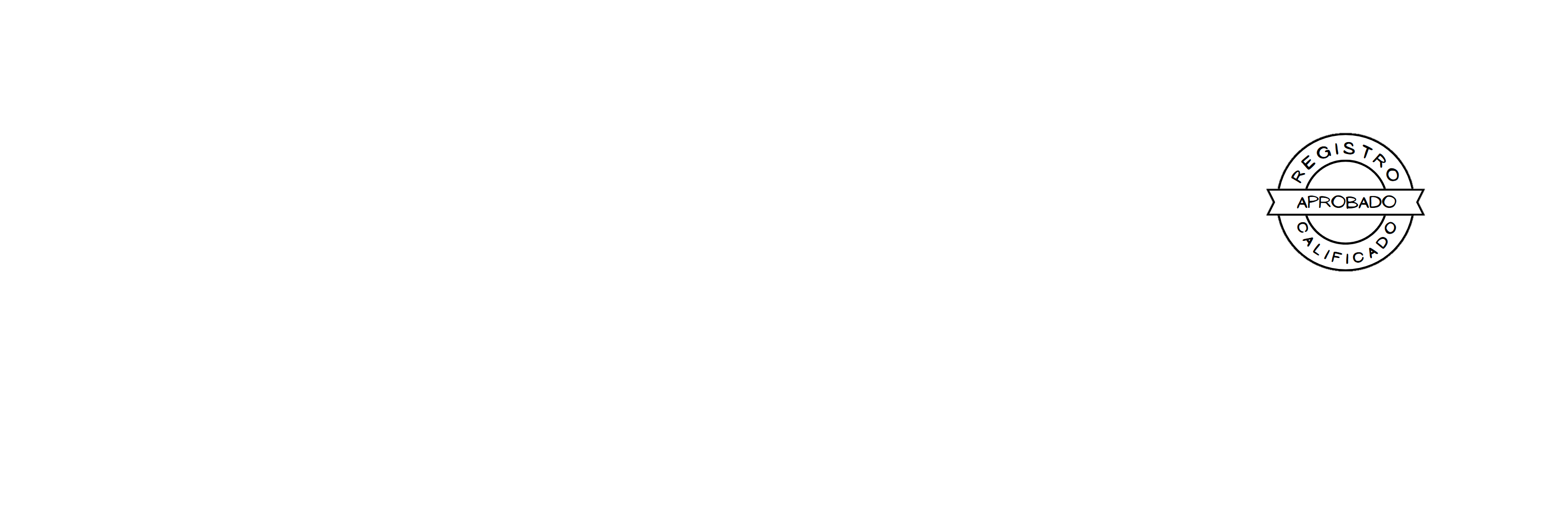 Sistemas de Redes.
POSGRADO
Oferta académica: Escuela Naval de Suboficiales 
"ARC BARRANQUILLA"
ESPECIALIZACIÓN
TECNOLÓGICA
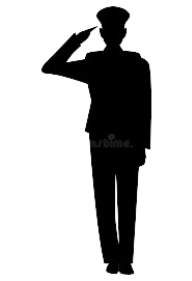 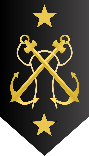 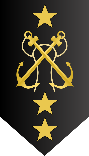 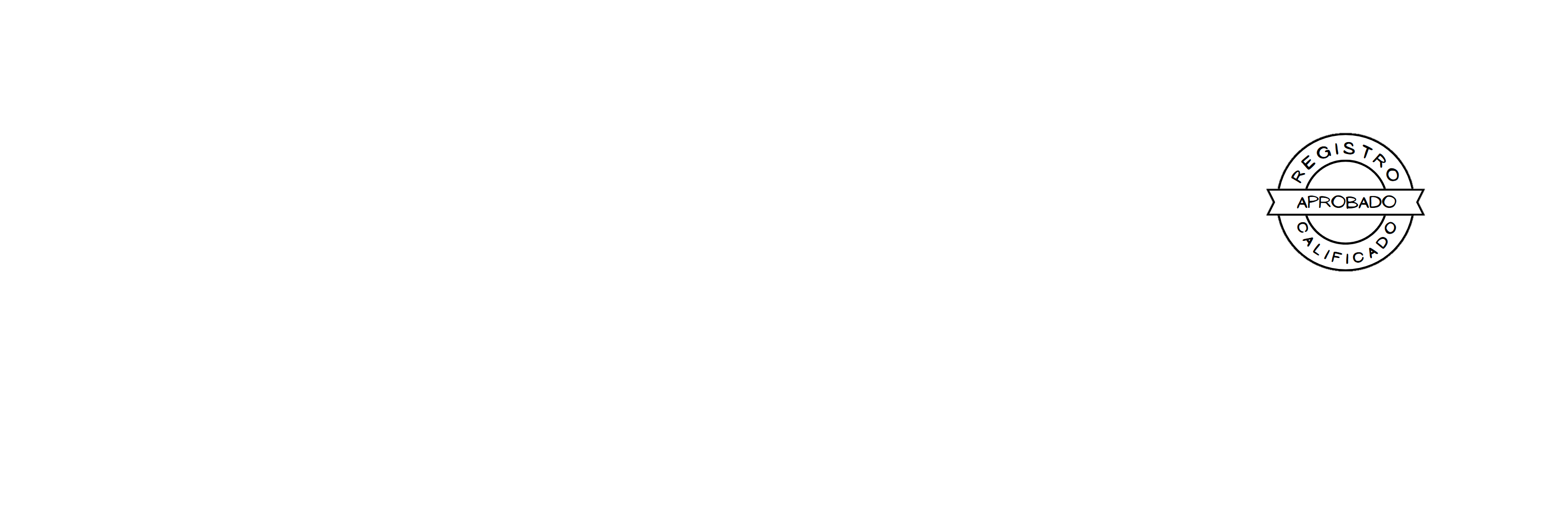 Gestión del Talento Humano y Liderazgo.
Suboficial 
Segundo
Suboficial Primero
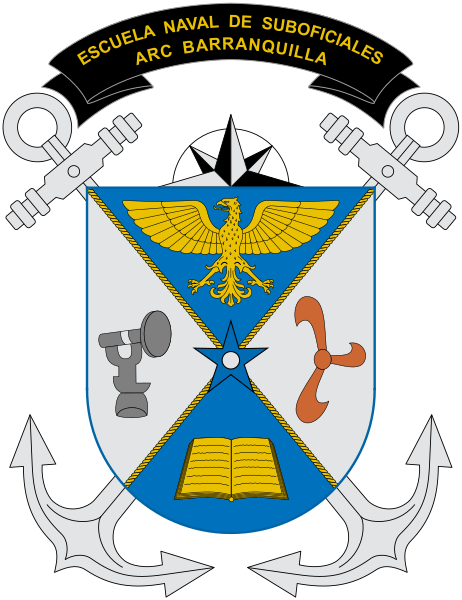 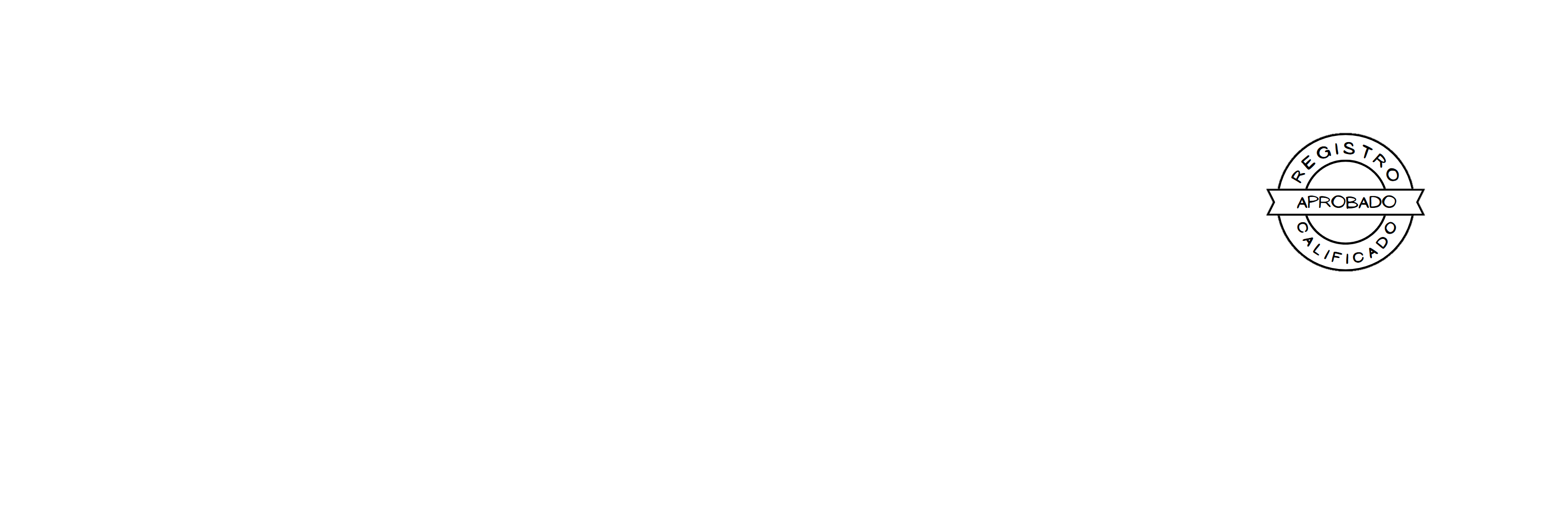 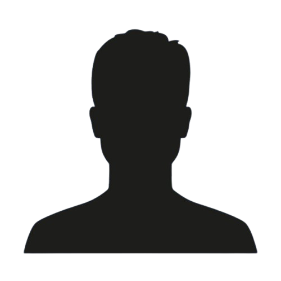 Gestión Ambiental Marina y Costera.
Personal militar y no uniformado
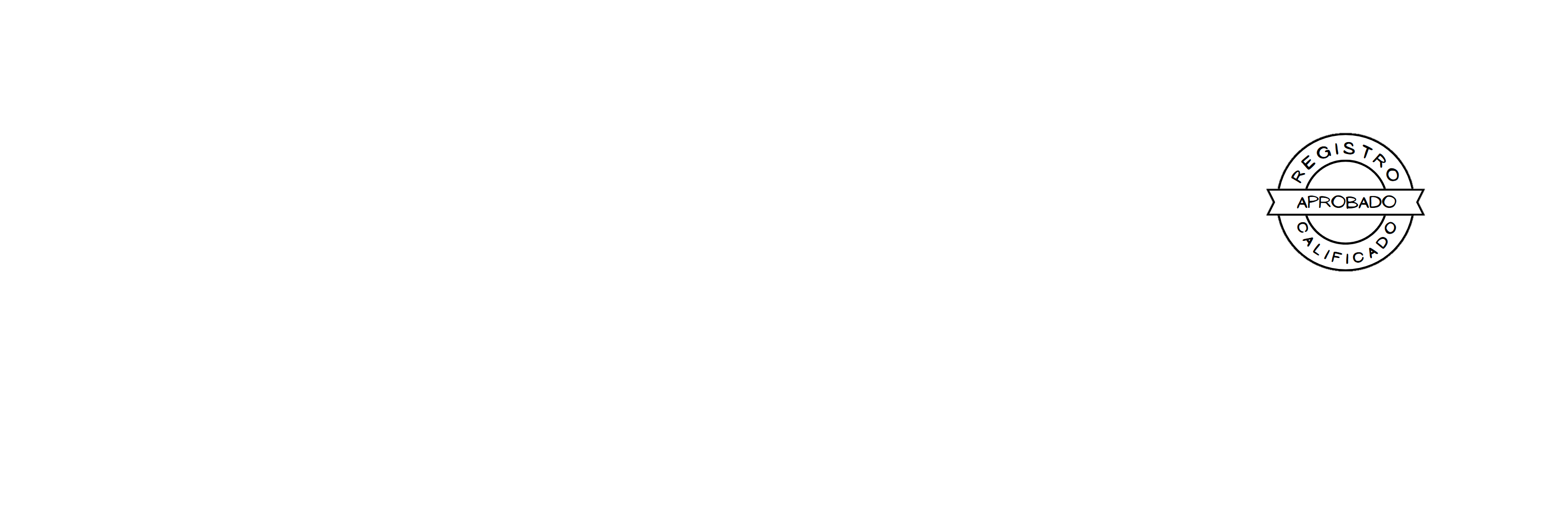 Tecnológica en Logística.
POSGRADO
Acreditación Institucional Escuela Naval de Suboficiales 
"ARC BARRANQUILLA"
2008
2013
2017
2022
2025
4 Años
4 Años
4 Años
4 Años
2009
2010
2011
2012
2014
2015
2016
2018
2019
2020
2021
2023
2024
2025
1
2
3
4
Renovación
Acreditación
Institucional
Renovación
Acreditación
Institucional
 
(EN PROCESO)
Renovación
Acreditación
Institucional
Renovación
Acreditación
Institucional
Acreditación
Institucional
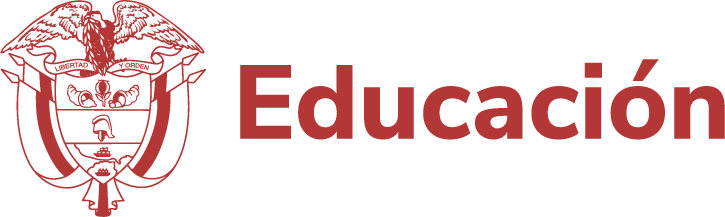 Visita Pares
Informe de Autoevaluación Institucional
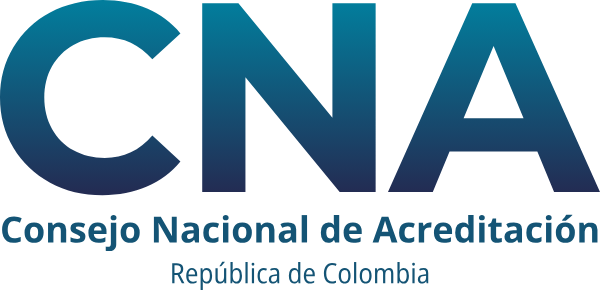 Resolución
Sedes académicas Escuela Naval de Suboficiales 
"ARC BARRANQUILLA"
Profundización en conocimiento y complementación de habilidades necesarias para el 
desarrollo de Operaciones Navales
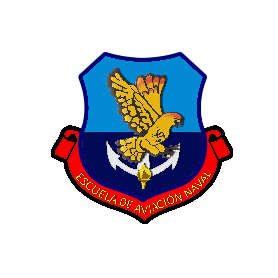 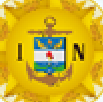 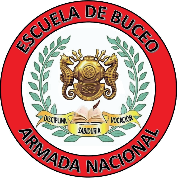 Escuela de Inteligencia Naval (ESINT)
Escuela de Aviación Naval
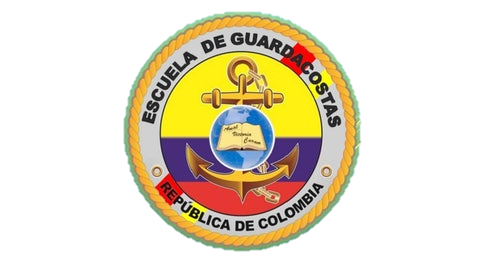 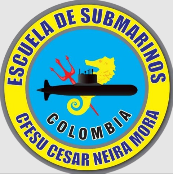 Escuela de Buceo y Salvamento (ESBUC)
Escuela de Submarinos (ESUBC)
Escuela Internacional de Guardacostas (ESCIG)
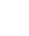 Ejecución de operaciones navales
Operaciones Navales
Desarrollar Operaciones Navales con capacidades diferenciales
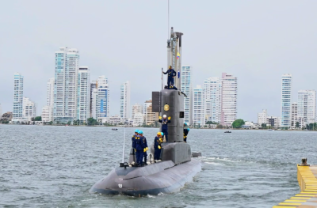 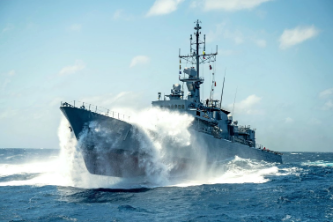 Cumplimiento de la Misión
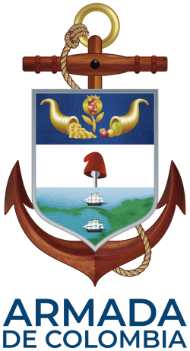 Submarinos
Superficie
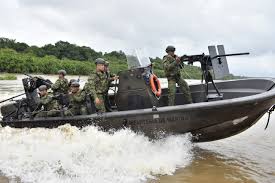 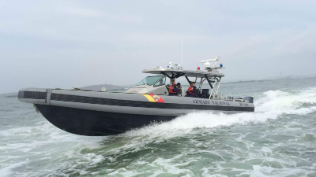 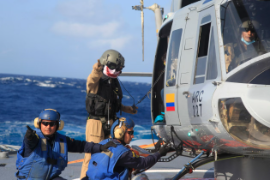 Guardacostas
Infantería de Marina
Aviación Naval
Con apoyo de…
Dirección General Marítima
Contribuir a ejercer la autoridad marítima dirigiendo, coordinando y controlando
 las actividades marítimas para el crecimiento del país y desarrollo 
de sus intereses marítimos.
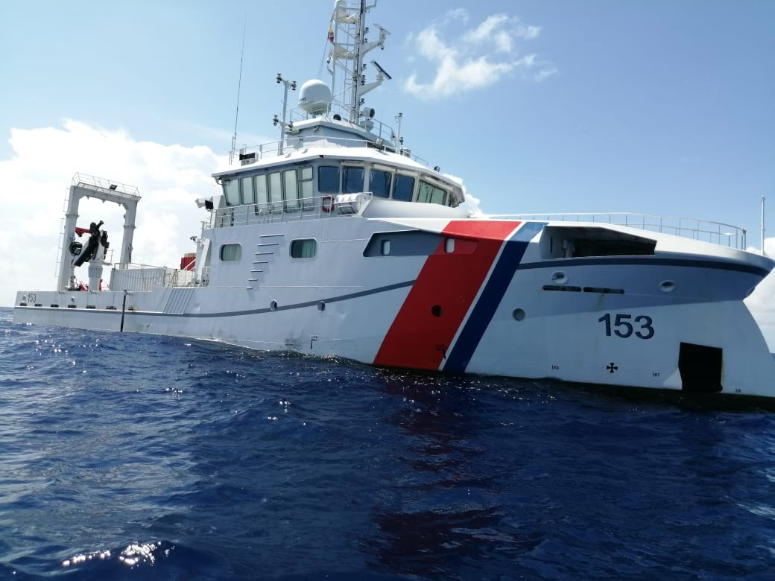 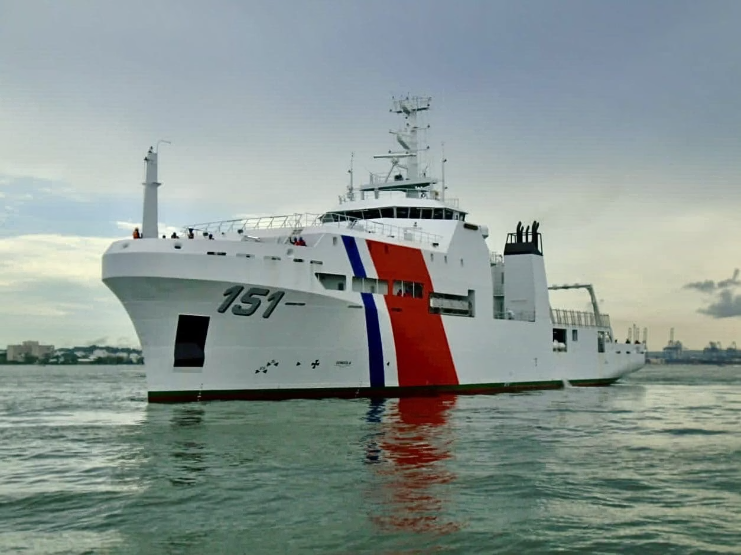 Fuerzas Navales y Capitanías de Puerto
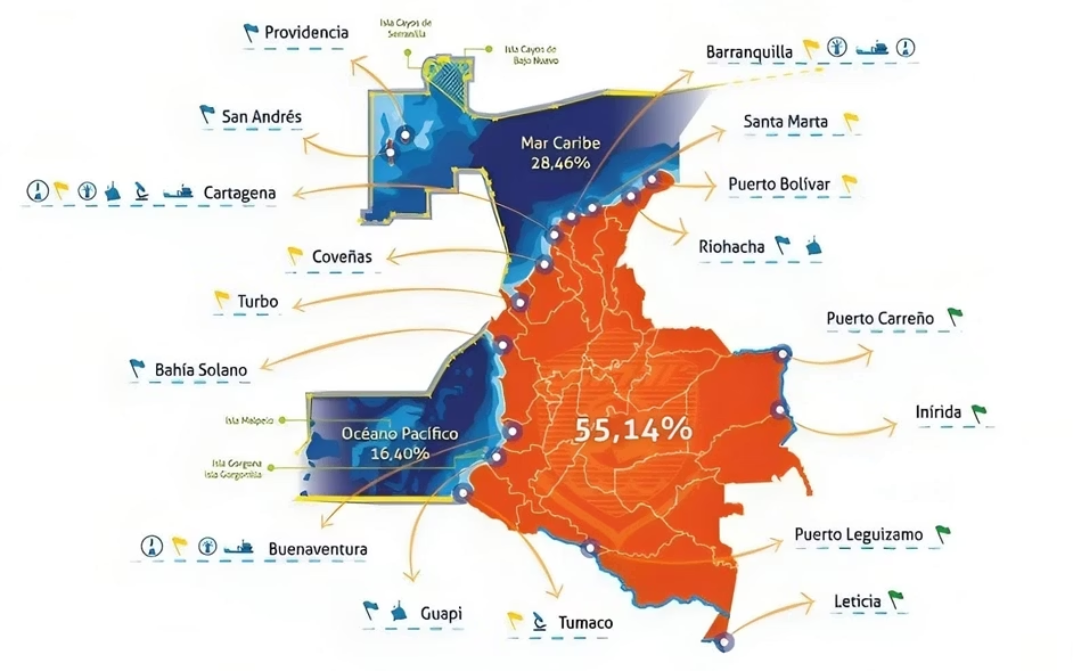 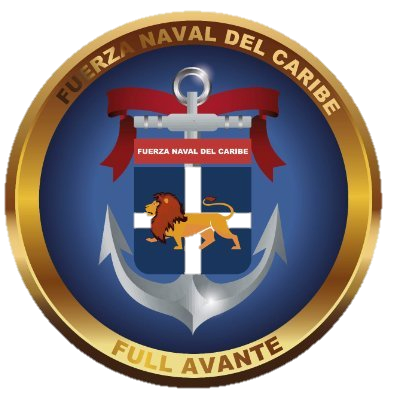 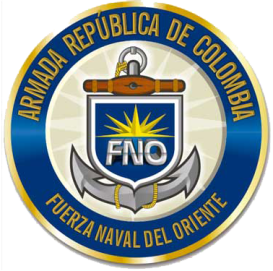 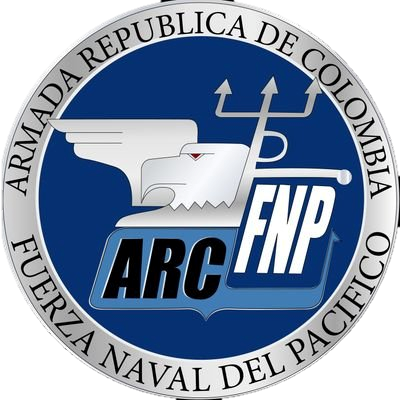 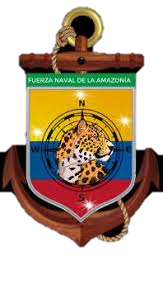 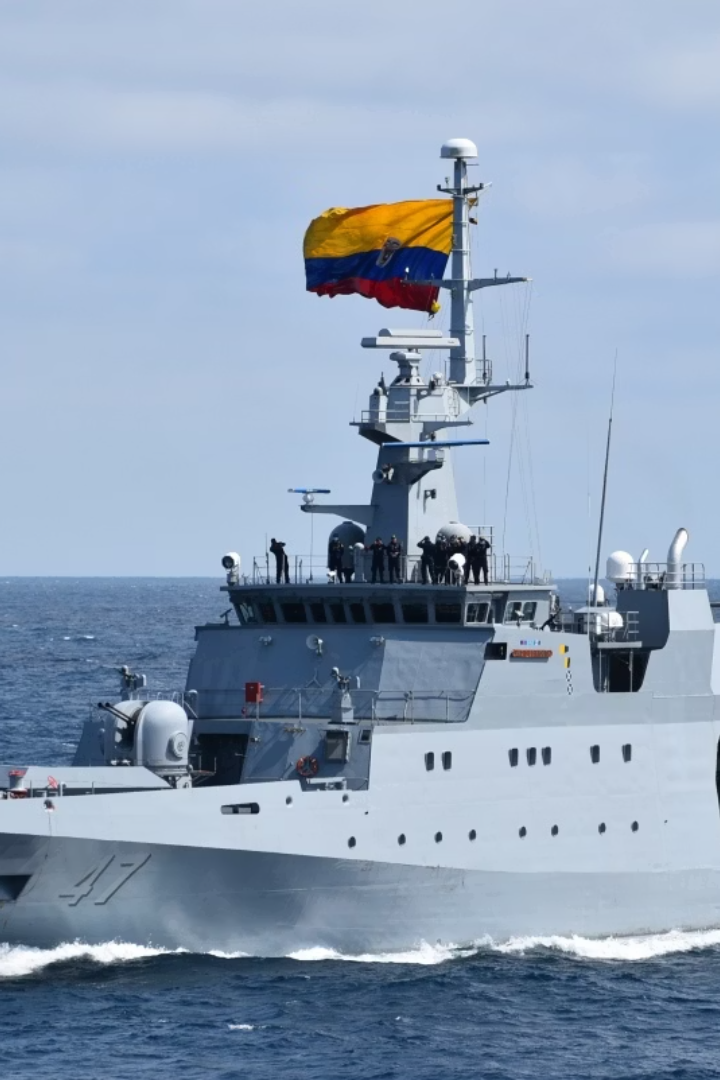 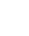 Evaluación de procesos operacionales
Estandarización de los procedimientos operacionales y de emergencia los cuales se implementan en todas las Unidades.
1. Conceptos estandarizados (Doctrina Naval).
2. Actualización constante del personal (Centro de Evaluación de la Flota).
3. Entrenamiento y reentrenamiento de las tripulaciones 
Escuelas de Superficie. 
Escuela de Submarinos. 
Escuela de Aviación Naval. 
Escuela de Buceo y Salvamento. 
Escuela Internacional de Guardacostas.
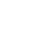 Fortalecimiento del talento humano
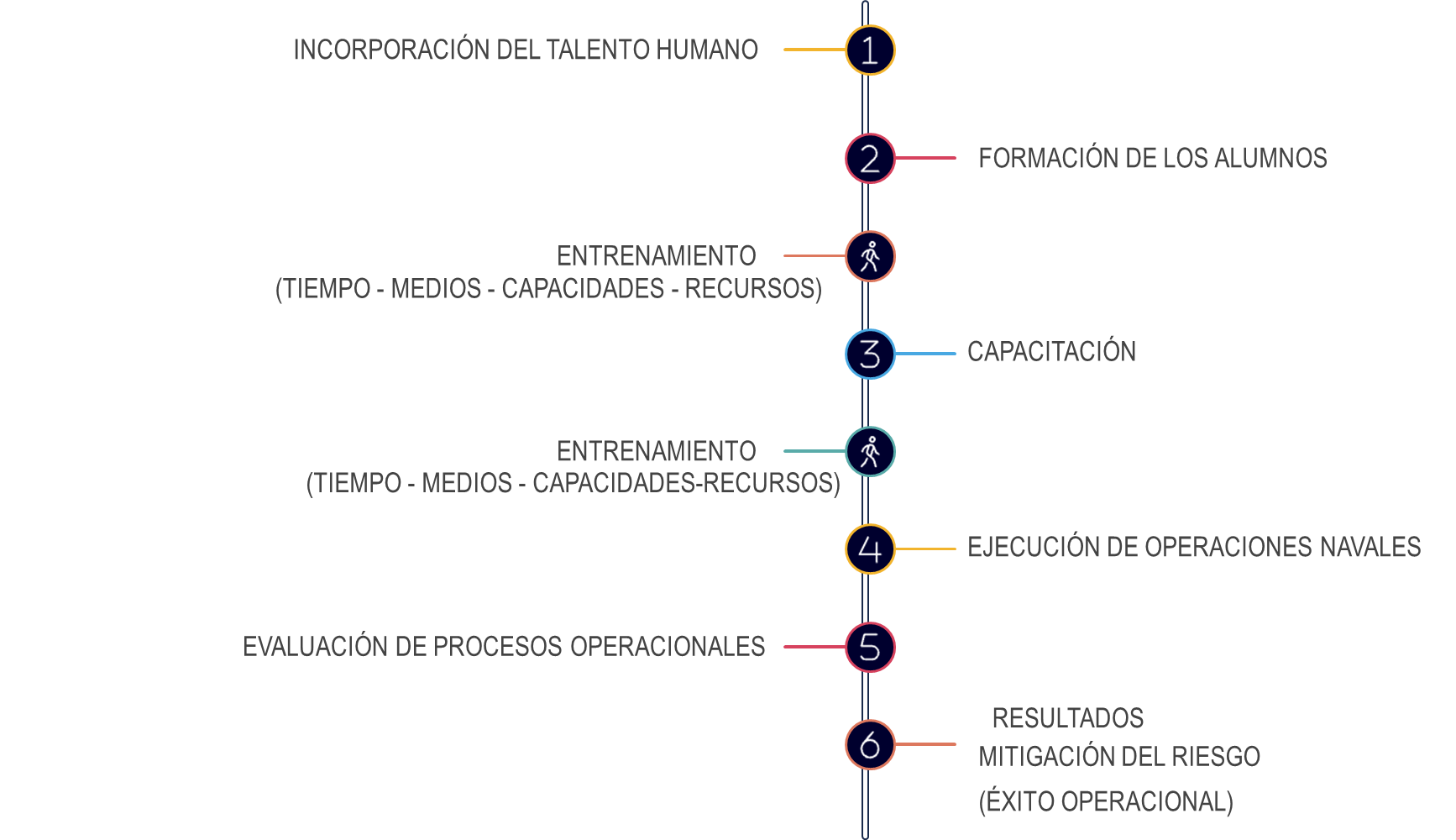 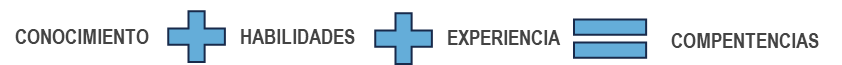 Fórmula del éxito operacional
¿Qué queremos?…
RESULTADOS
MITIGACIÓN DEL RIESGO
(ÉXITO OPERACIONAL)
Modelo colaborativo: Fortalecimiento talento humano del gremio marítimo
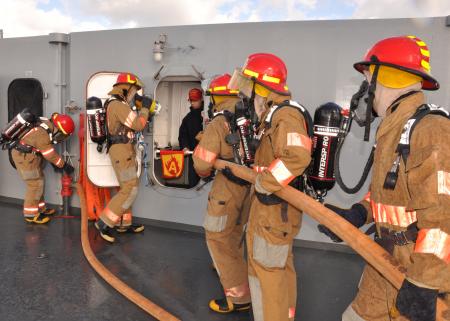 Enfoque pedagógico que permite trabajar en conjunto para alcanzar  objetivos comunes, fomentando la participación, el aprendizaje mutuo y la construcción colectiva de conocimientos en función de mitigar el riesgo en actividades marítimas.
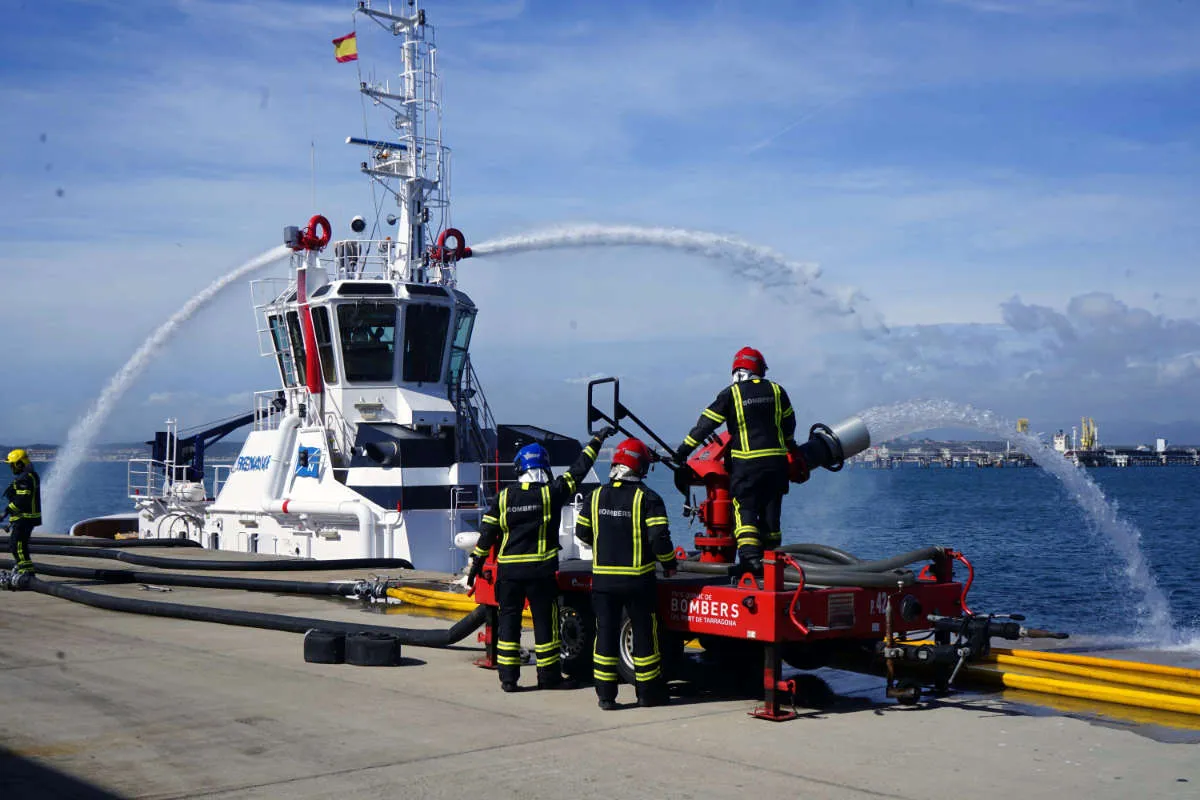 Procedimientos operacionales y de emergencia del sector marítimo.
Interés voluntario.
Diagnóstico por estaciones (Código IGS – Doctrina Naval).
Oferta académica (Capacitación, OVAs, simulación y laboratorios).
Modelo colaborativo: Oferta académica
Capacitación Curso Modelo OMI
Entrenamientos Especiales
1.07 La navegación con radar, punteo radar y utilización del ARPA.
1.22 Simulador de maniobra y trabajo en el puente (BRM).
1.25 Título de operador General de GDMSS.
1.27 Uso operacional de los sistemas de información y visualización de cartas electrónicas (ECDIS).
1.34 Sistema de identificación automática (AIS)
Operaciones de búsqueda y rescate.
Maniobras con buques gaseros en terminales de regasificación de GNL.
Técnicas de zarpe y atraque.
Simulación de maniobras en instalaciones monoboyas, multiboyas y terminales petroleros. 
Maniobras con remolcadores de sistemas de propulsión azimutal, convencional y empuje.
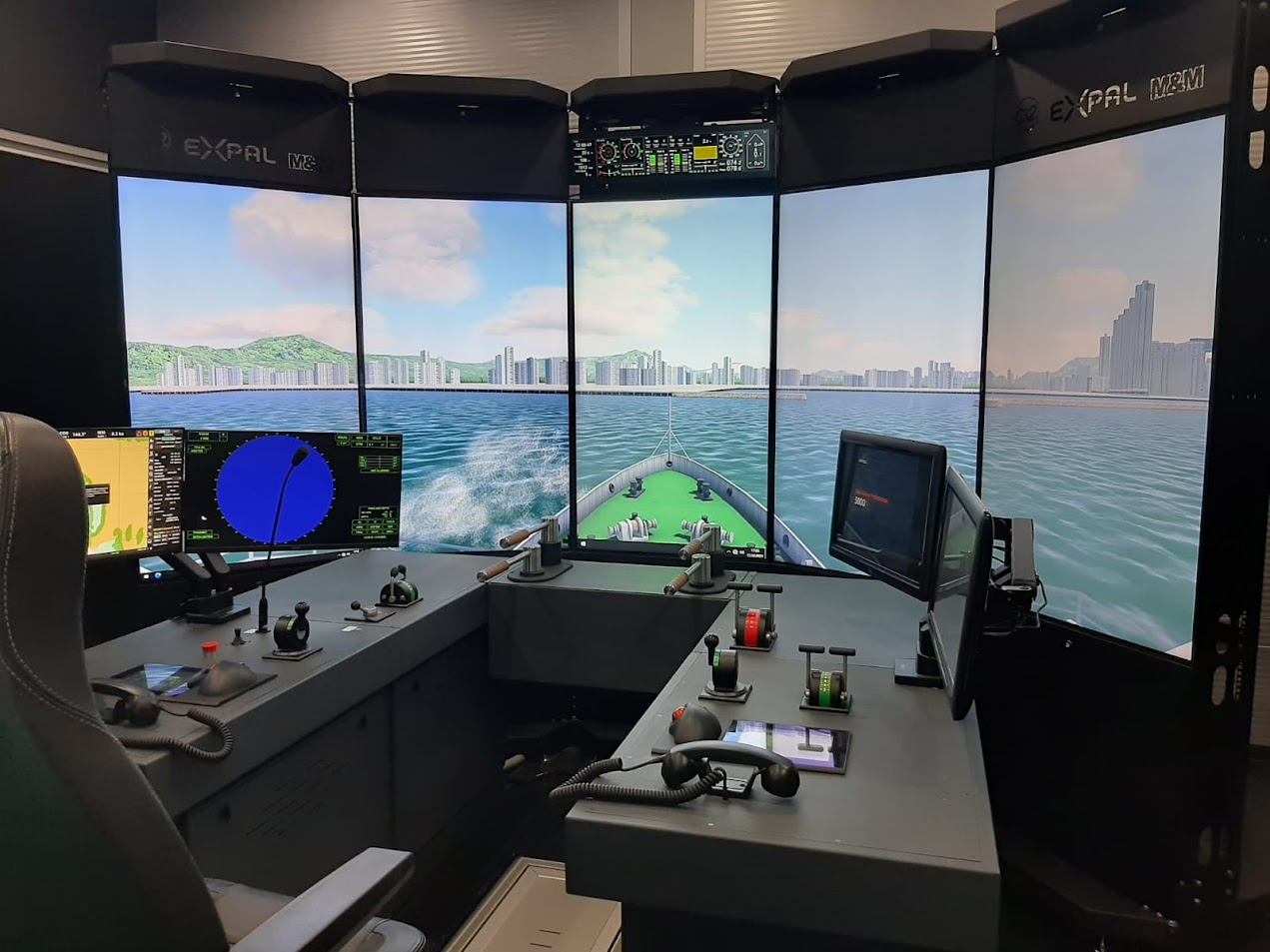 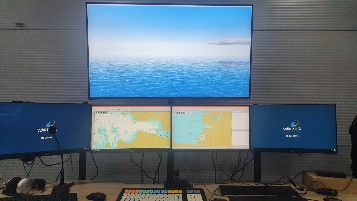 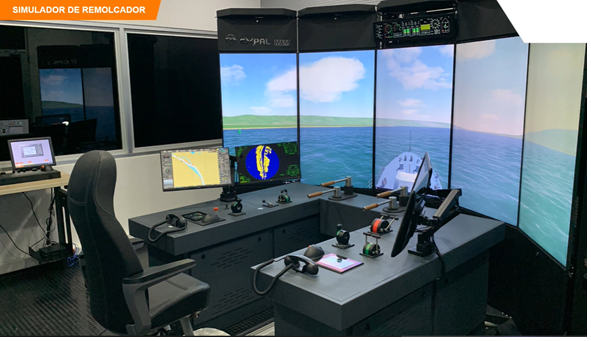 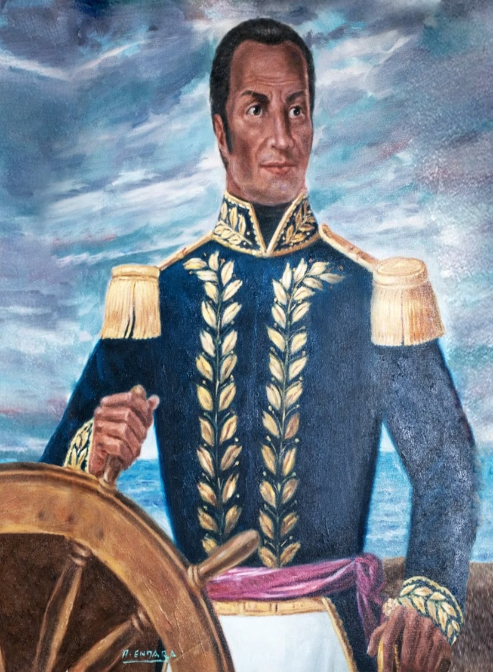 "El ejército puede organizarse en un momento, pero la marina necesita mucho tiempo y dinero, y jamás he visto una nación que se quede sin ella aún cuando esté en paz con todo el mundo".
Gran Almirante José Padilla López 
Héroe Naval Colombiano
¡Morir o ser libres!
Gran Almirante José Padilla López
GRACIAS